صلبة
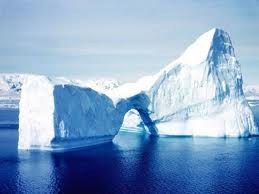